What You’ll Learn
Doing Library Research – Searching for Articles
What are Scholarly Sources?
What is peer review?
How to find peer-reviewed articles
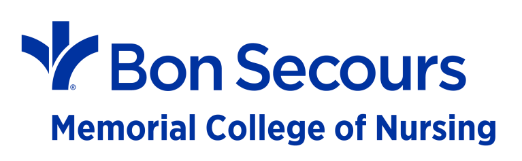 Doing the Research - Start with Athens
https://register.openathens.net/bshsi.org/register
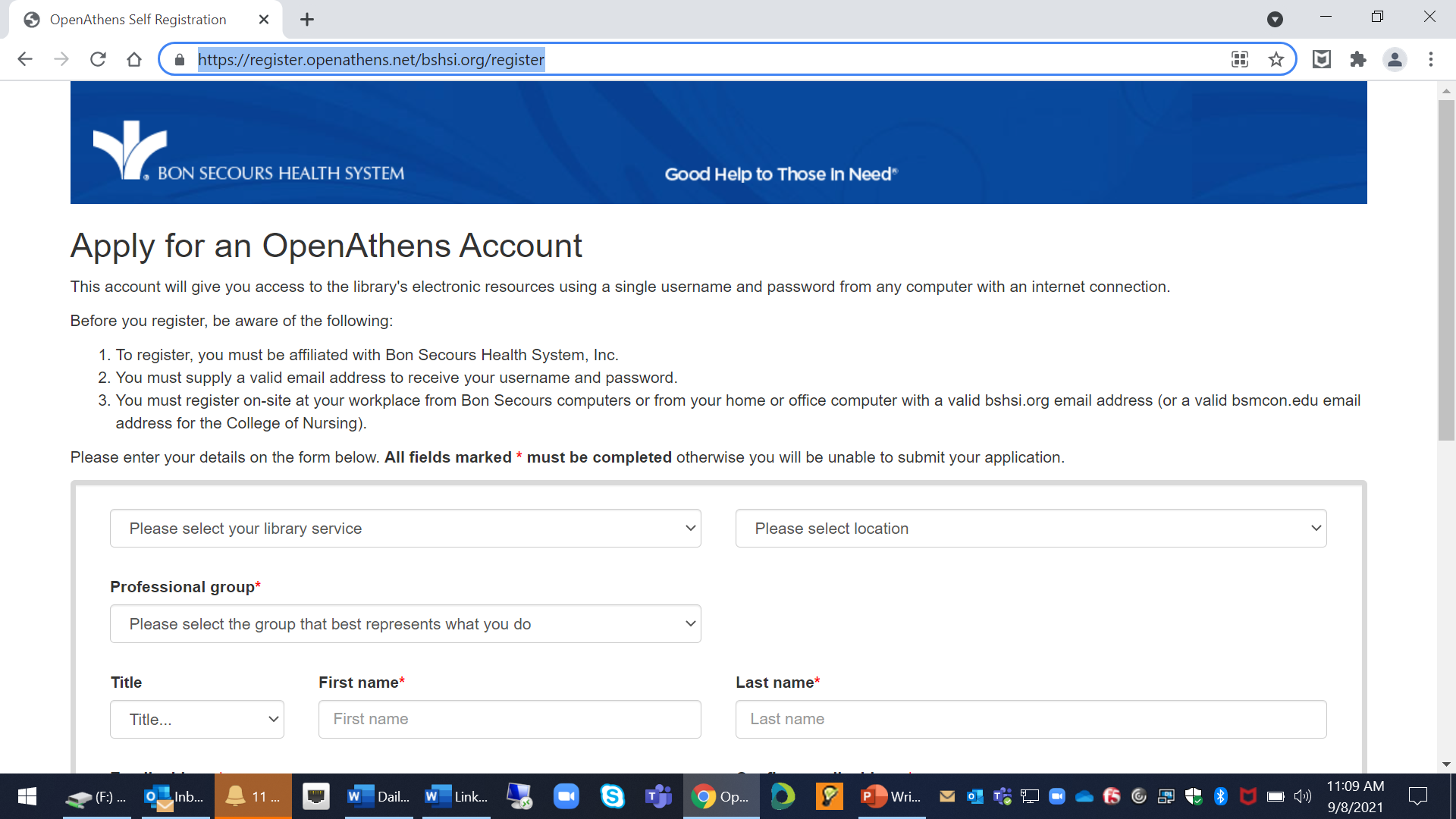 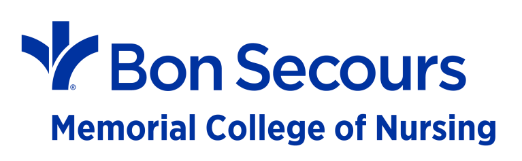 https://login.openathens.net/auth
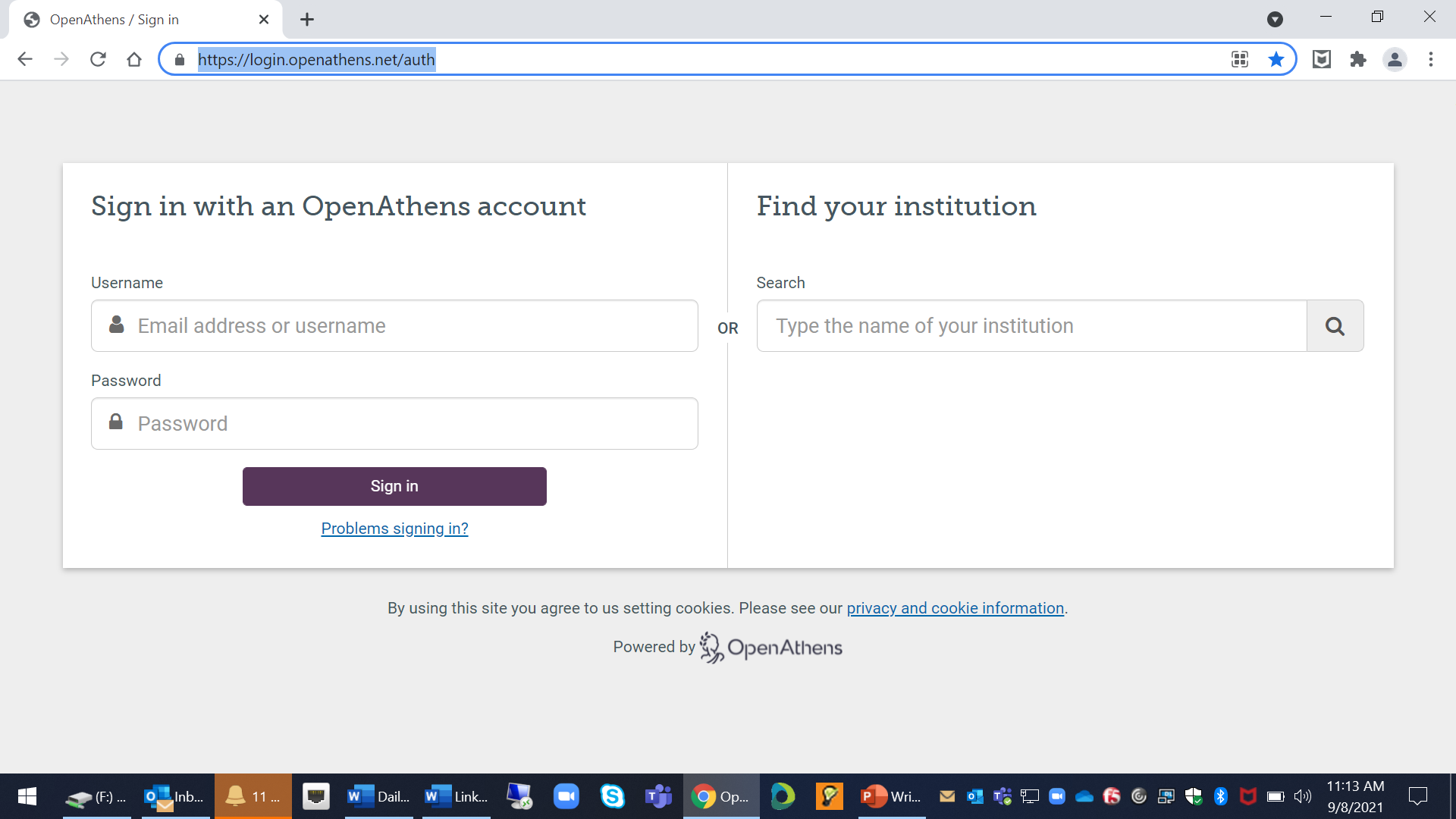 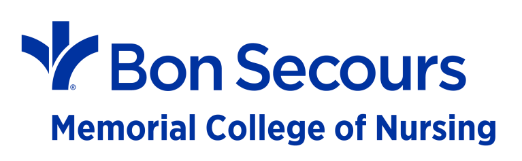 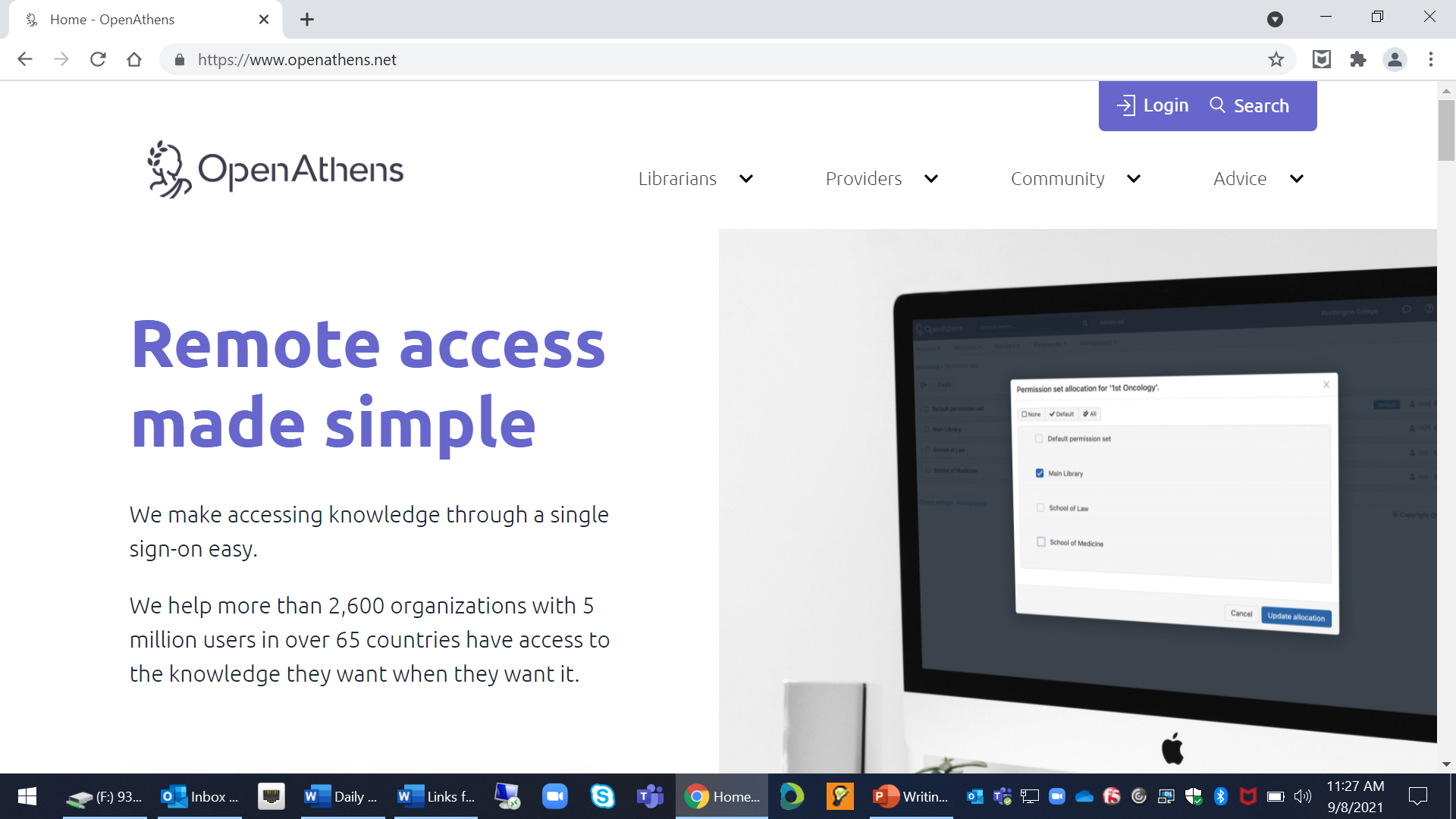 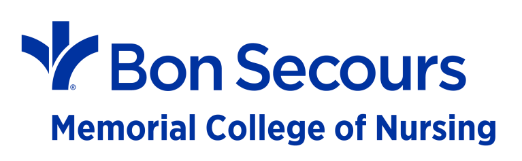 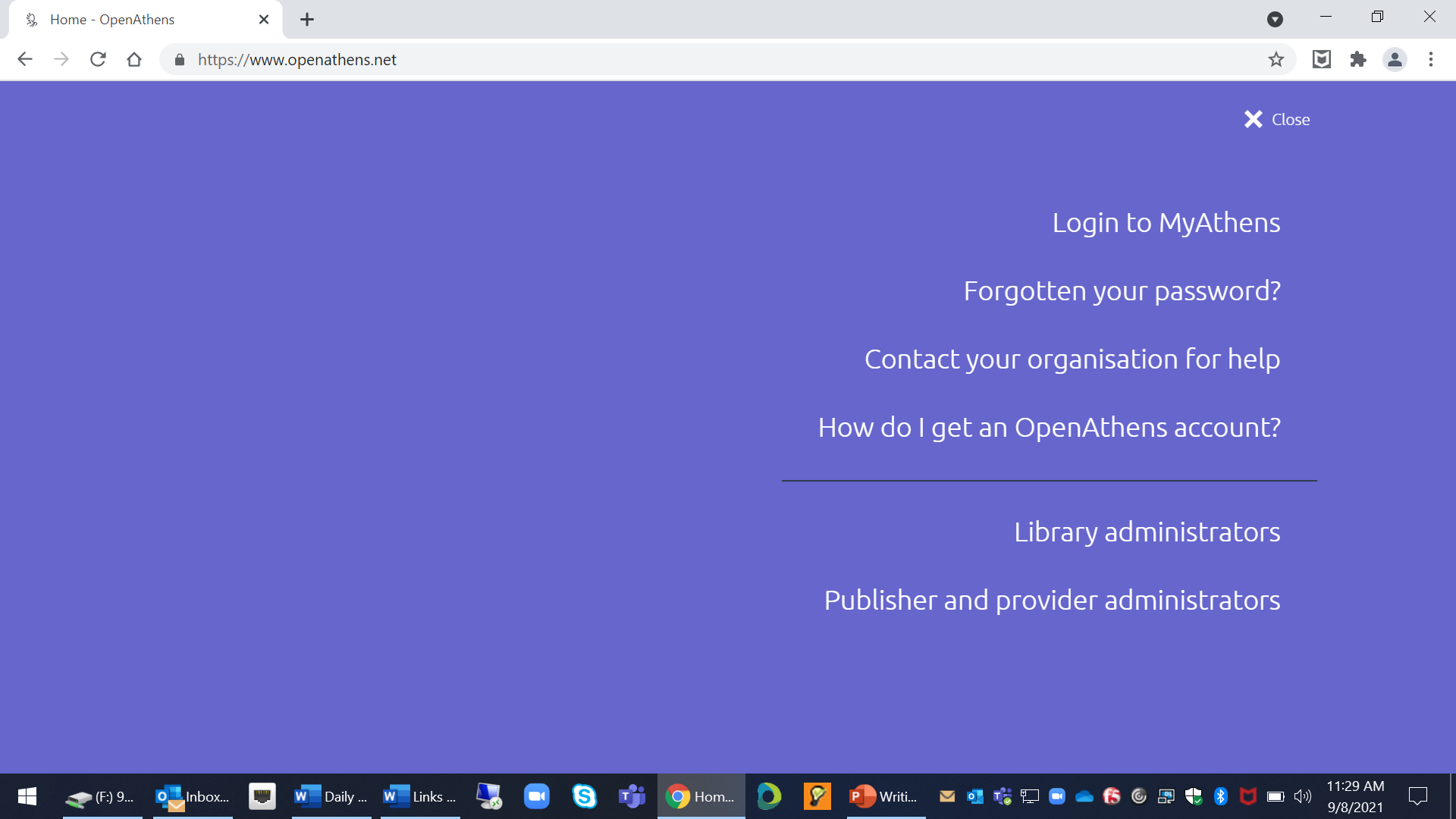 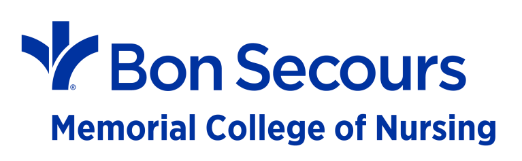 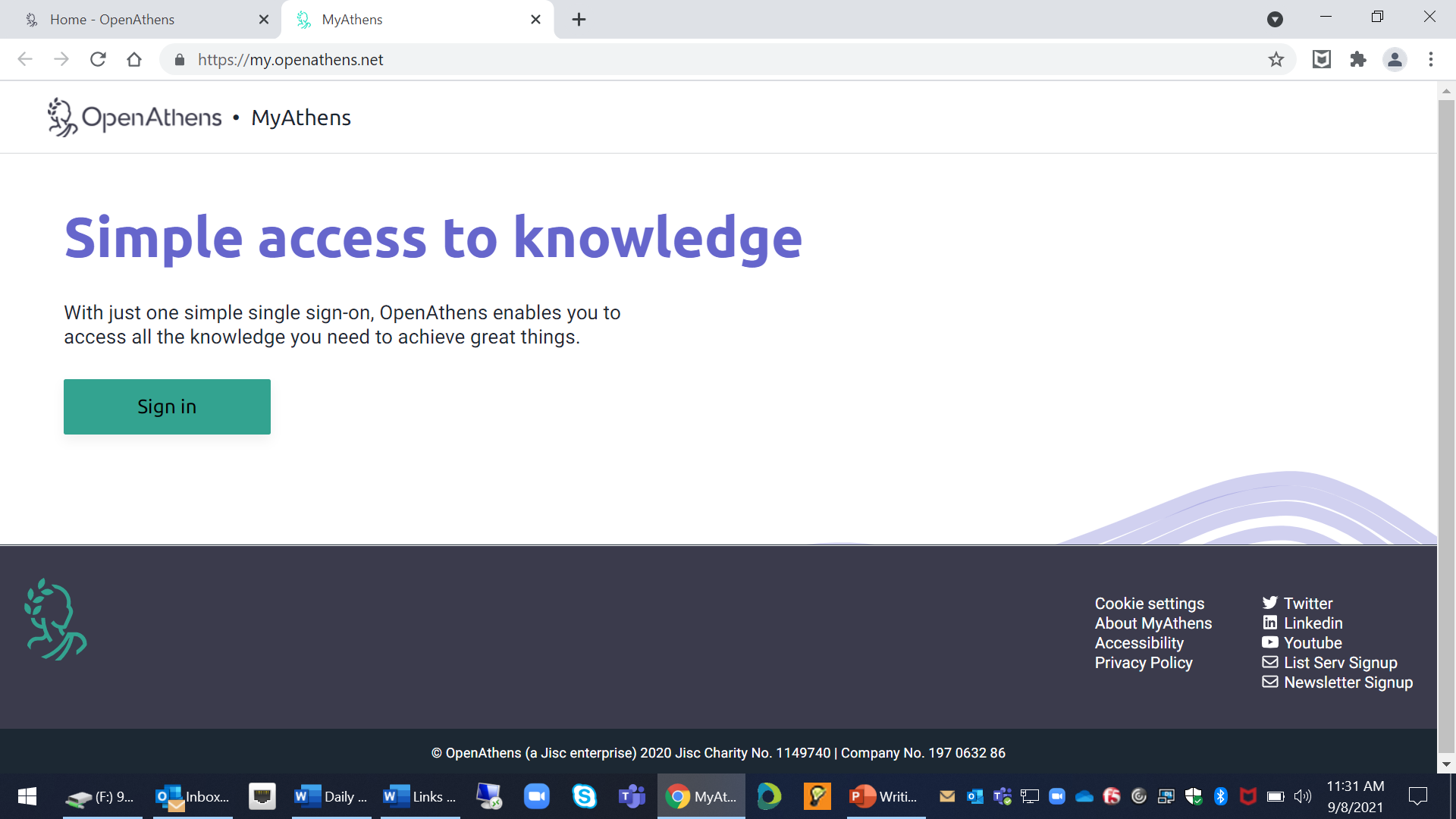 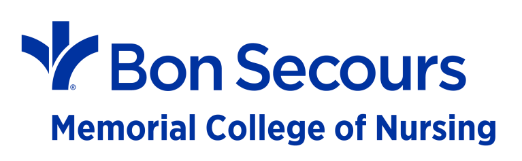 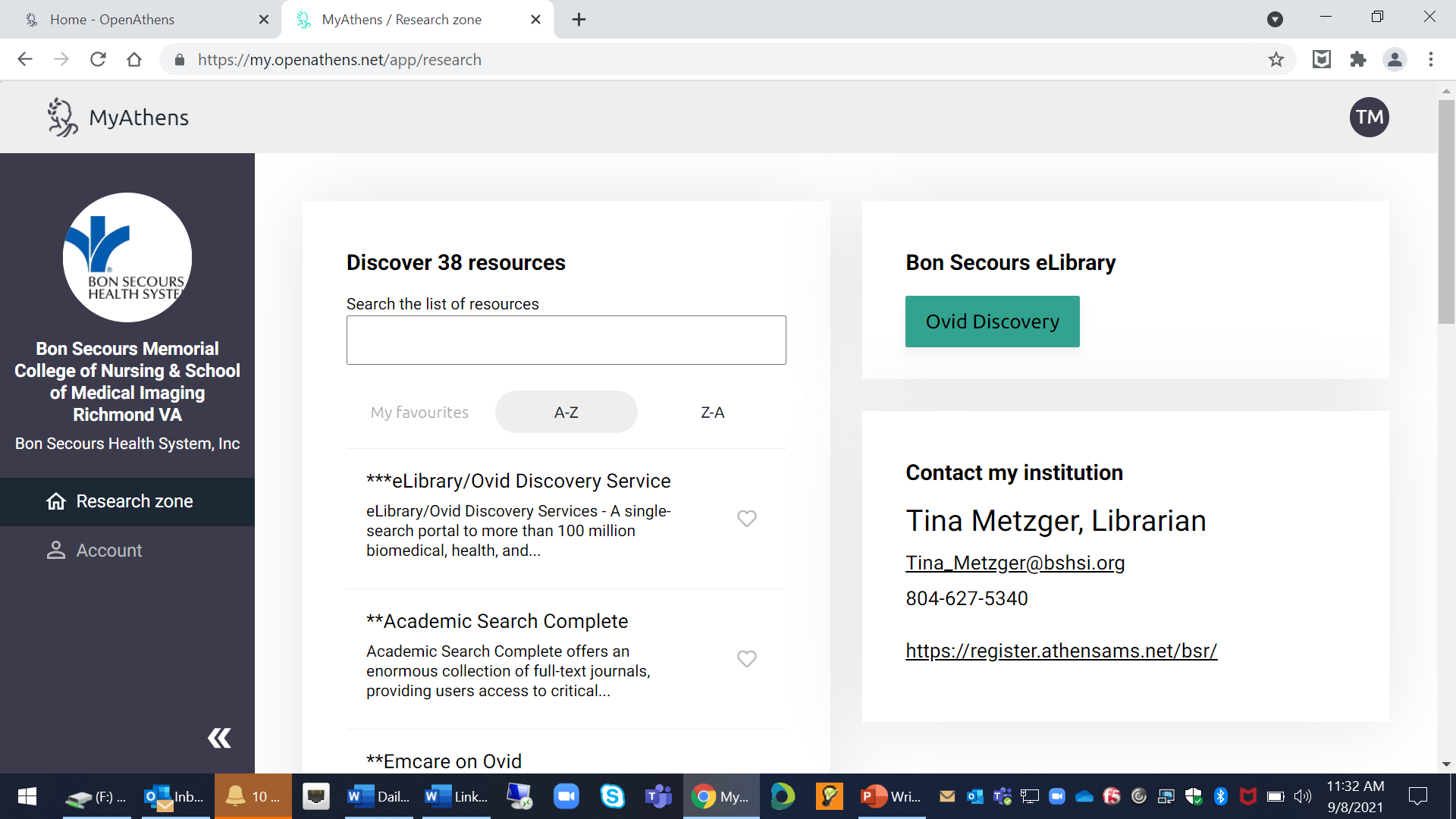 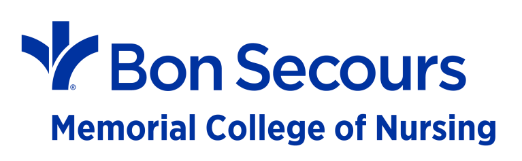 Doing the Research
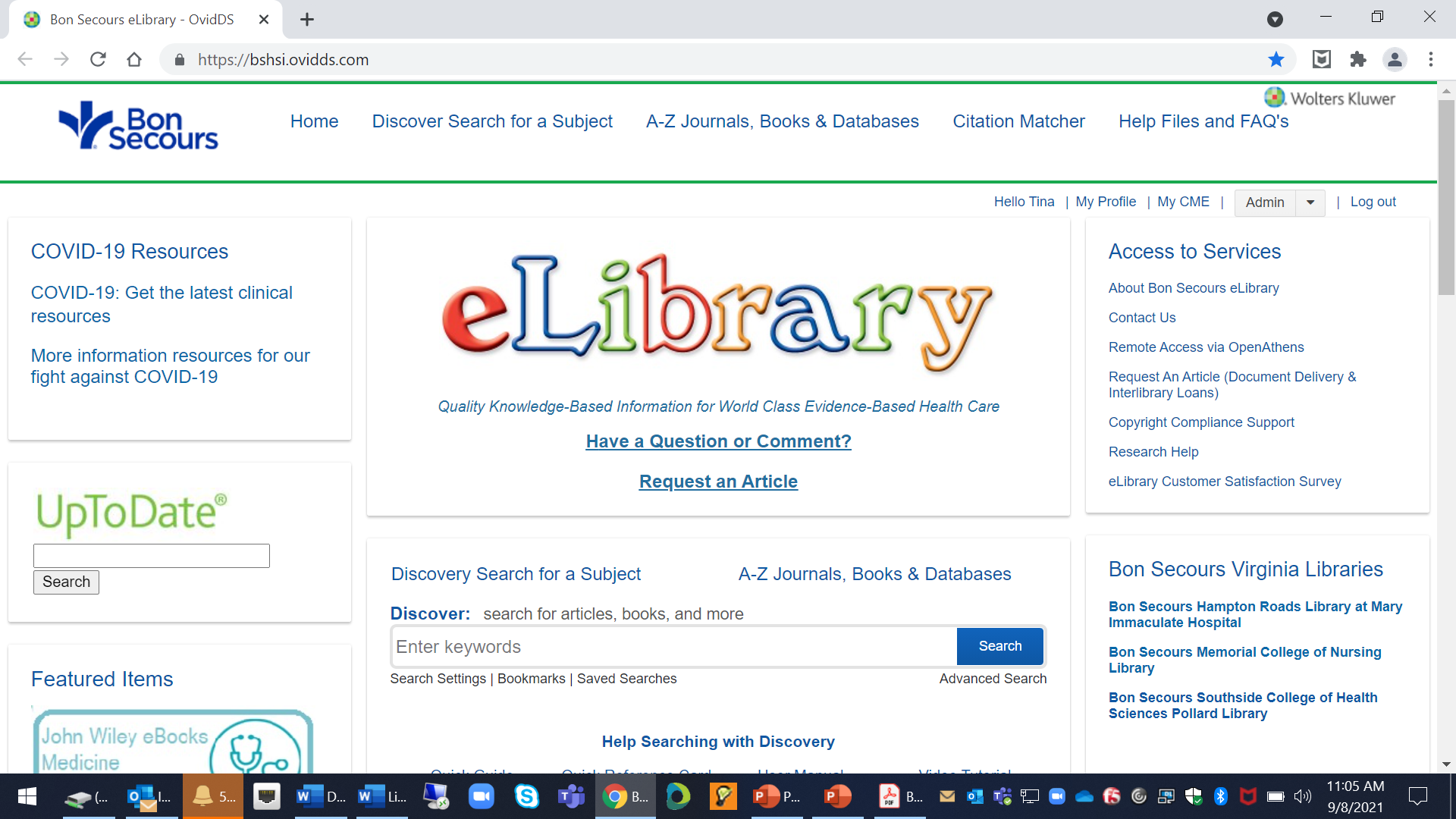 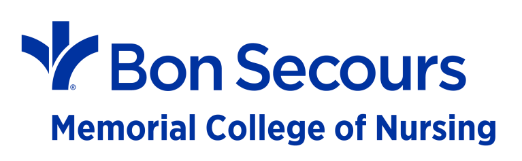 How to Obtain Full Text

https://writingcenter.unc.edu/tips-and-tools/understanding-assignments/
How to limit your article search to peer-reviewed articles: Use the Advanced Search feature in Ovid Discovery
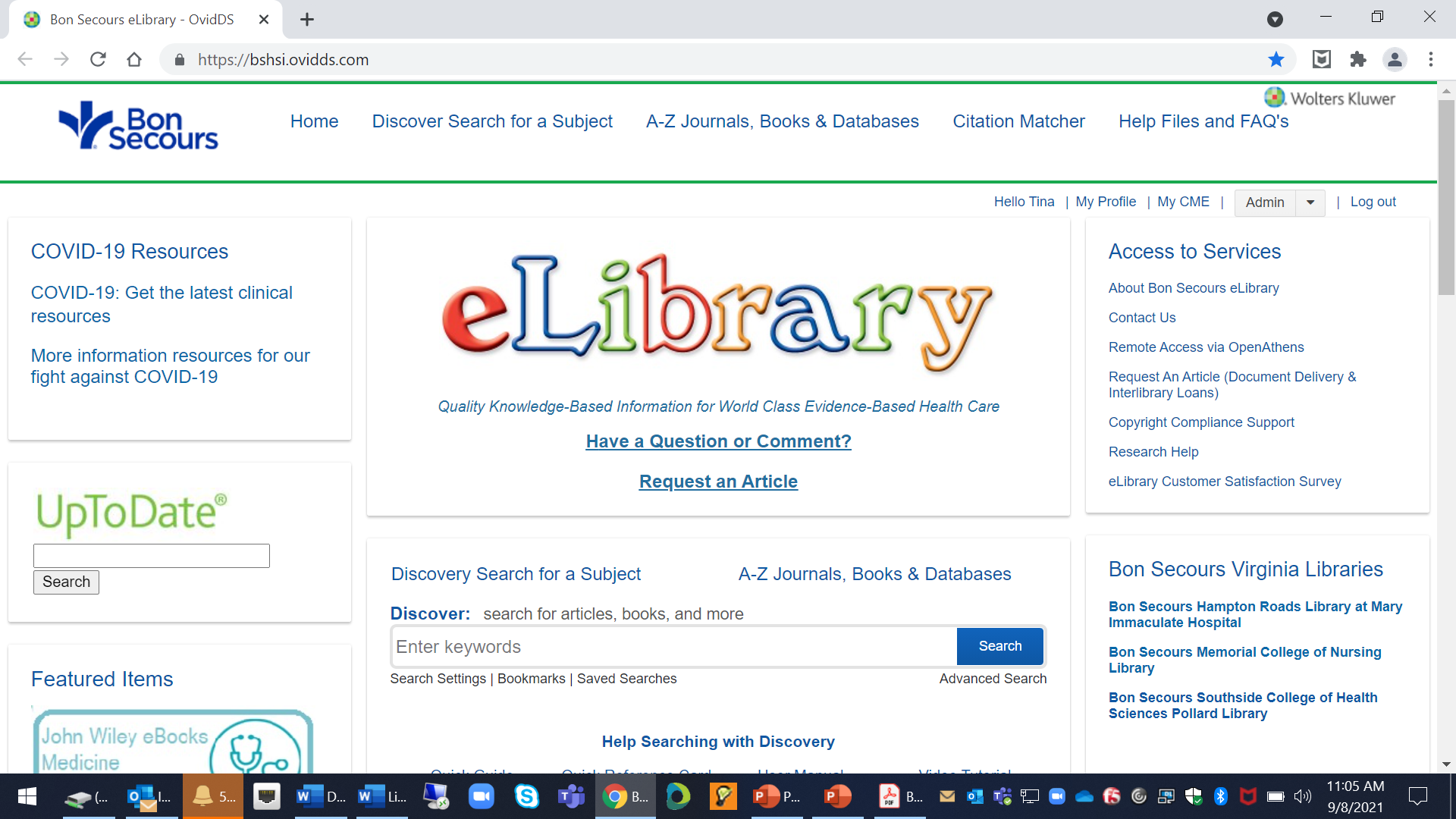 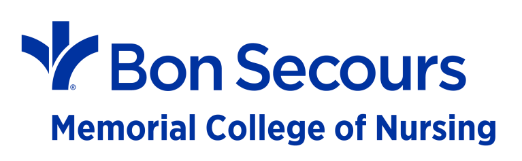 Click the Show Peer Reviewed Only Box Before Entering Your Search Terms
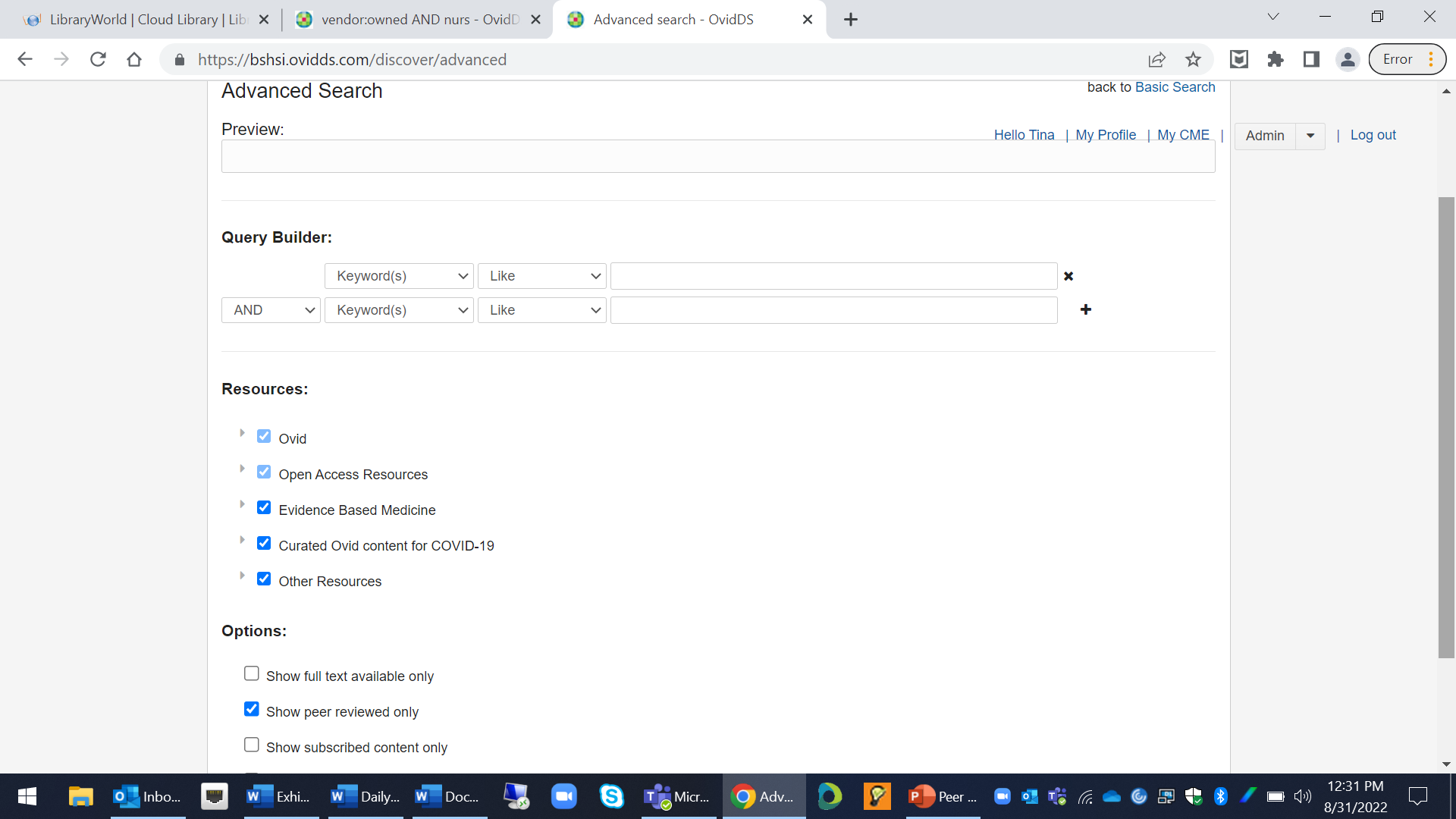 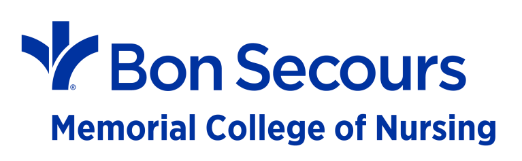 Use Scholarly Resources
University of Southern California: What is Scholarly v. Popular?


Purdue University OWL: Evaluating Sources of Information


Peer Review in 3 Minutes:
https://www.youtube.com/watch?v=rOCQZ7QnoN0
 
Bridgewater College: What are Peer-Reviewed Journals?
https://libguides.bridgewater.edu/c.php?g=945314
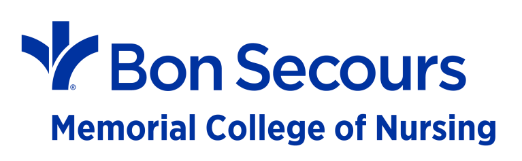 Evidence-Based Pyramid
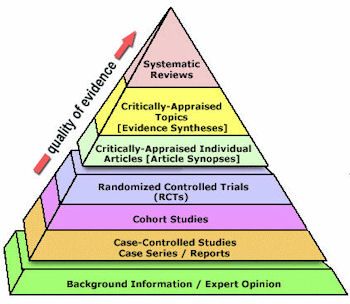 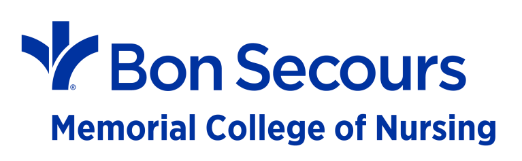 Questions ?


Tina Metzger, Librarian
Monday-Friday 8 a.m. – 4:30 p.m.
library@bsmcon.edu
tina_metzger@bshsi.org
https://www.bsmcon.edu/library
(804) 627-5340
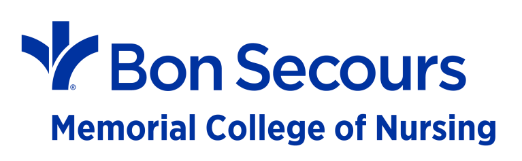